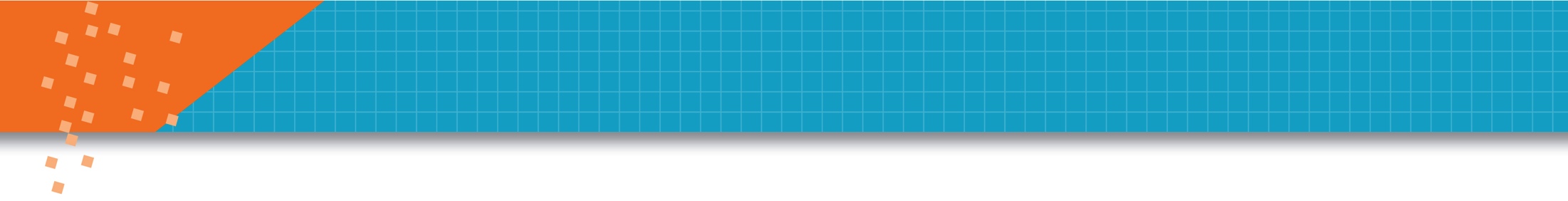 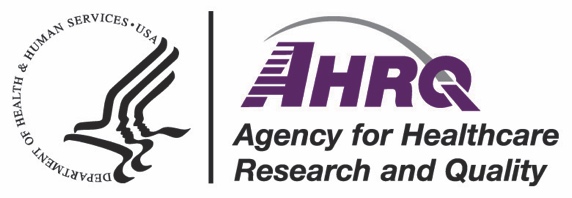 Community-Acquired PneumoniaClinical Decision Support Training
Emergency Department Setting
Disclaimers and Acknowledgements
This project was funded under contract/grant number HHSP233201500023I from the Agency for Healthcare Research and Quality (AHRQ), U.S. Department of Health and Human Services. The opinions expressed in this document are those of the authors and do not reflect the official position of AHRQ or the U.S. Department of Health and Human Services. 

The findings and conclusions in this document are those of the author(s), who are responsible for its content, and do not necessarily represent the views of AHRQ. No statement in this report should be construed as an official position of AHRQ or of the U.S. Department of Health and Human Services. 

This document is in the public domain and may be used and reprinted without permission except those copyrighted materials that are clearly noted in the document. Further reproduction of those copyrighted materials is prohibited without the specific permission of copyright holders. Note: “…under the Social Security Act [42 USC 1320b-10 (a)(2)(B)], reprinting or distribution of AHRQ or other HHS materials for a fee is prohibited without prior specific, written authorization.”
Table of Contents
Context
Background on Community-Acquired Pneumonia (CAP)
Infectious Diseases Society of America/American Thoracic Society Guidelines on Management of CAP
Site of Care Decision
CURB-65 Criteria for 30-Day Mortality
Demonstration
Background and Context
Community-Acquired Pneumonia
Community-acquired pneumonia (CAP) is the 8th leading cause of death in the U.S.a
6 million cases of CAP reported annually a
High incidence among adults 65+ b
CAP is among the top most commonly missed diagnoses
a: FastStats: Pneumonia. Centers for Disease Control and Prevention. Centers for Disease Control and Prevention (CDC). http://www.cdc.gov/nchs/data/nvsr/nvsr64/nvsr64_02.pdf. Accessed January 10, 2017.
b: Stupka, J., Mortensen, E., Anzueto, A., et. al. Community-acquired pneumonia in elderly patients. Aging Health. 2009;5 (6): 763-774.  PMID: 21721597.
IDSA/ATS Consensus Guidelines on Management of CAP in Adults
“Almost all of the major decisions regarding management of CAP, including diagnostic and treatment issues, revolve around the initial assessment of severity.” c
“The initial management decision after diagnosis is to determine the appropriate site of care.” c
Outpatient
Hospitalization on a medical unit
Admission to ICU
c: Mandell, L., Wunderink, R., Anzueto, A., et. al. Infectious Diseases Society of America/American Thoracic Society consensus guidelines on the management of community-acquired pneumonia in adults. Clinical Infectious Diseases. 2007; 44, S27-S72. http://www.thoracic.org/statements/resources/mtpi/idsaats-cap.pdf.
Severity of Illness Scores
“Can be used to identify patients with CAP who may be candidates for outpatient treatment.” d
Strong recommendation (most patients should receive this intervention).
Level I evidence (high) – Evidence from well conducted, randomized controlled trials.
d: Mandell, L., Wunderink, R., Anzueto, A., et. al. Infectious Diseases Society of America/American Thoracic Society consensus guidelines on the management of community-acquired pneumonia in adults. Clinical Infectious Diseases. 2007; 44, S27-S72. http://www.thoracic.org/statements/resources/mtpi/idsaats-cap.pdf.
Site of Care
“Cost of inpatient care of pneumonia is up to 25 times greater than outpatient care.” e
“Those treated in the outpatient setting are able to resume normal activity sooner.” e
“80% of patients prefer outpatient therapy.” e
“Hospitalization increases risk of thromboembolic events and superinfection by more virulent or resistant hospital bacteria.” e
e: Mandell, L., Wunderink, R., Anzueto, A., et. al. Infectious Diseases Society of America/American Thoracic Society consensus guidelines on the management of community-acquired pneumonia in adults. Clinical Infectious Diseases. 2007; 44, S27-S72. http://www.thoracic.org/statements/resources/mtpi/idsaats-cap.pdf.
CURB-65 Criteria for 30-Day Mortality
The CURB-65 test provides a severity of illness score.f It requires five data elements commonly collected for patients presenting with symptoms consistent with pneumonia:
f: Mandell, L., Wunderink, R., Anzueto, A., et. al. Infectious Diseases Society of America/American Thoracic Society consensus guidelines on the management of community-acquired pneumonia in adults. Clinical Infectious Diseases. 2007; 44, S27-S72. http://www.thoracic.org/statements/resources/mtpi/idsaats-cap.pdf.
CURB-65 Scores Predict 30-Day Mortality
CURB-65 CDS Tool
Automatically extracts data from EHR (age, blood pressure, respiratory rate, and BUN when available) and calculates score
Advisory appears after chest X-ray imaging results are available
Provides option to add 1 to score if patient is found to be confused
Displays patient-specific 30-day mortality and guideline-recommended site of care
Records CURB-65 score in EHR and the clinician’s decision regarding disposition
Important Notes fromthe IDSA/ATS Guideline
“Objective criteria or scores should always be supplemented with physician determination of subjective factors, including the ability to safely and reliably take oral medication and the availability of outpatient support resources.” i
Strong recommendation
Level II evidence

“For patients with CURB-65 scores ≥2, more intensive treatment —i.e., hospitalization or, where appropriate and available, intensive in-home health care services—is usually warranted.” i
Moderate recommendation (Even if a majority would follow the recommended management, many practitioners may not)
Level III evidence (evidence from case studies and expert opinion)
i: Mandell, L., Wunderink, R., Anzueto, A., et. al. Infectious Diseases Society of America/American Thoracic Society consensus guidelines on the management of community-acquired pneumonia in adults. Clinical Infectious Diseases. 2007; 44, S27-S72. http://www.thoracic.org/statements/resources/mtpi/idsaats-cap.pdf.
CAP CDS alert for the ED setting using CURB-65
Demonstration
Demonstration of the CAP CDS Alert Tool
After the chest x-ray is marked as “Complete” by the radiology technician, the pneumonia advisory will be triggered as an interruptive alert if the patient is over 18 and comes in with one of the chief complaints listed below:
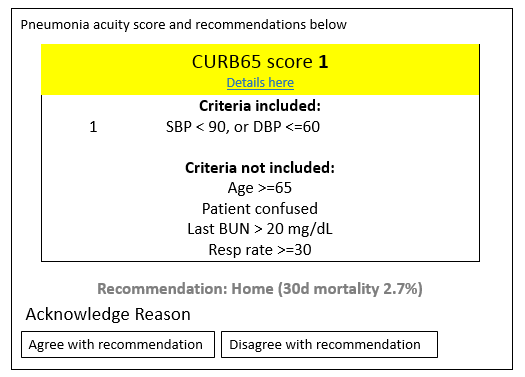 Demonstration of the CAP CDS Alert (cont.)
Review CURB-65 score and recommendation.
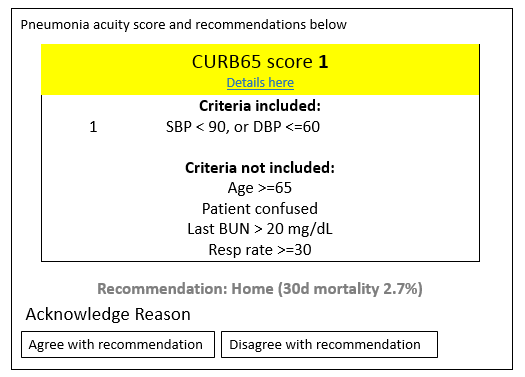 Demonstration of the CAP CDS Alert (cont.)
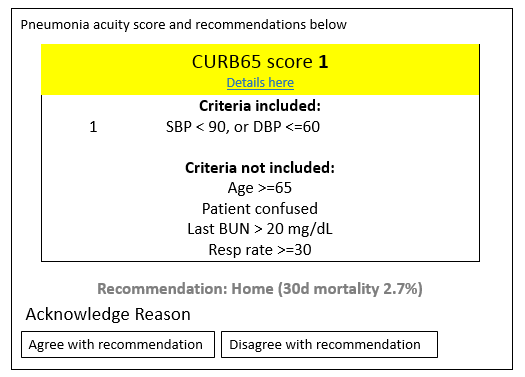 Review CURB-65 criteria.
Data for the criteria come from:
Demonstration of the CAP CDS Alert (cont.)
Click hyperlink for more details, including CURB-65 scores with associated mortality rates and guidelines.
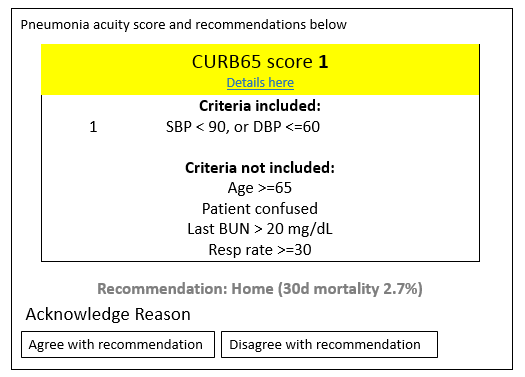 Demonstration of the CAP CDS Alert (cont.)
Make site of care decision and indicate agreement or disagreement with the site of care recommendation.
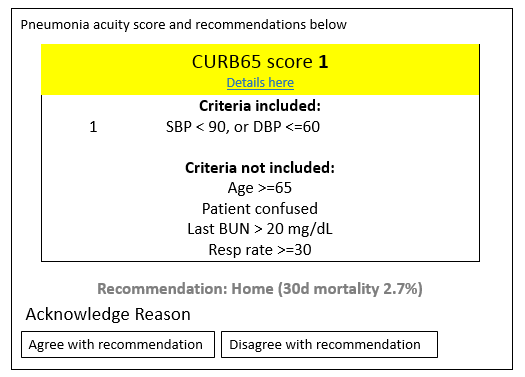